Understanding online experiences
Understanding
Ages 11-13, Ages 14-18
Understanding online experiences
Timing: 60 minutes
Learning outcomes:
Learners will be able to:
Name online spaces/activities they enjoy and explain why they are enjoyable.
Identify the challenges young people may face in these spaces/activities.
Define how they want adults to help and support them online.
Key vocabulary: cyberbullying, activities, enjoyment, fun, challenges, risks, difficulties, worries, help, support, strategies.
Resources: ‘My online life’ planning sheet (slide 5)
Key Questions
What do you enjoy doing online?
Which games/apps do you use to enjoy these activities?
Who do you enjoy these activities with?
Why are these activities enjoyable to you (and other young people)?
What challenges do you/could you face?
What do you do to protect yourself and others from these challenges?
What can adults do to help you enjoy these activities safely and positively?
What could the internet industry do to help you enjoy these activities safely and positively?
Would you rather…?
YouTube or Netflix?
Funny pictures or funny videos?
No internet for a week or no friends for a month?
Go online for 24 hours straight or no internet for 24 hours?
Music streaming or video streaming?
Gaming or social media?
Be ‘you’ online or be someone different online?
Consider these choices.

Stand on the left-hand side of the room for choice 1 and the right-hand side of the room for choice 2.
Challenges/risks I face online:
My online life
My favourite apps/games:
Why I enjoy these:
How I manage these risks:
How I want adults/others to help me:
Share your ideas
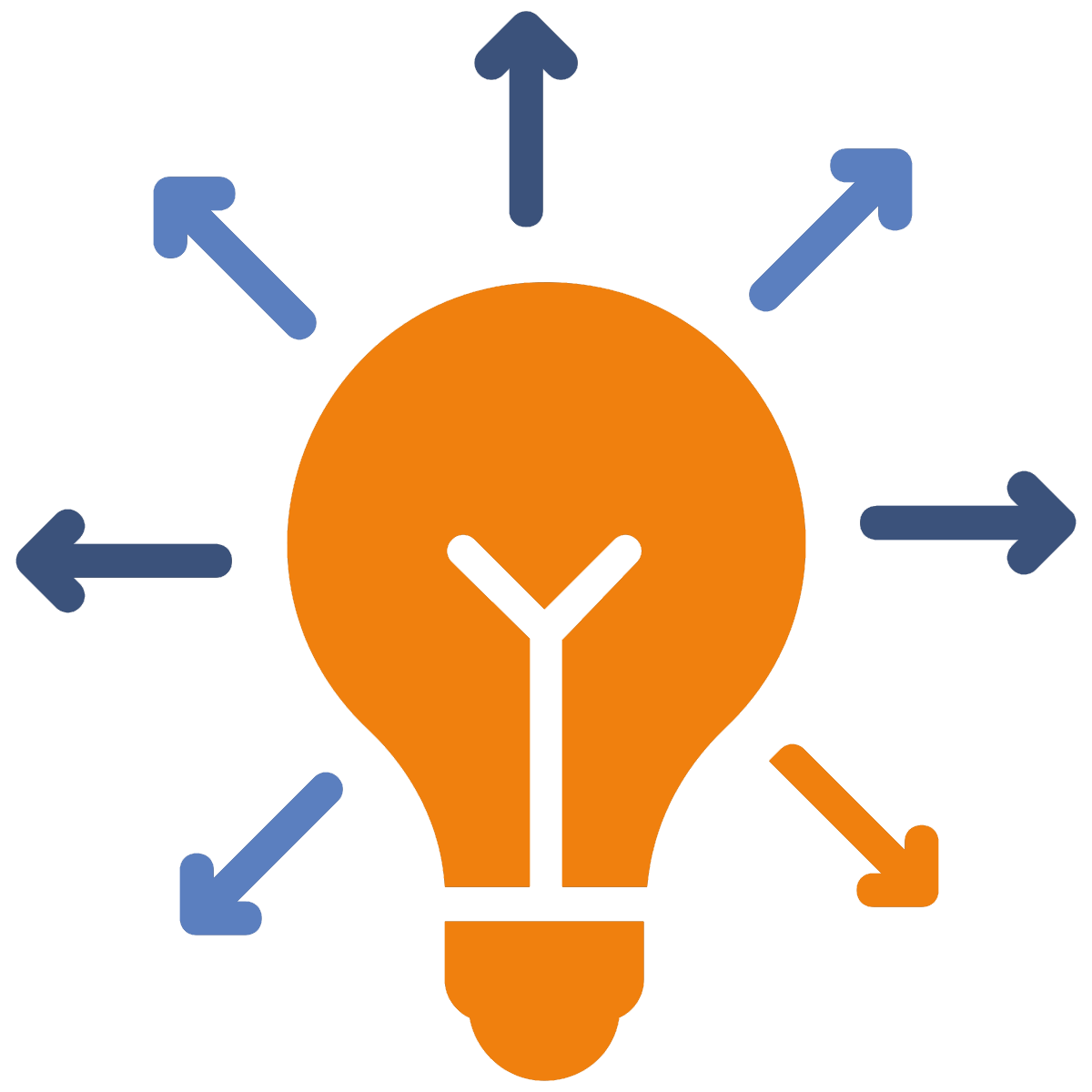 Share your thoughts and ideas with the group.

How could these be shared with others in your community?